Chào mừng quý thầy cô và các bạn học sinh đến với
ÂM NHẠC LỚP 4
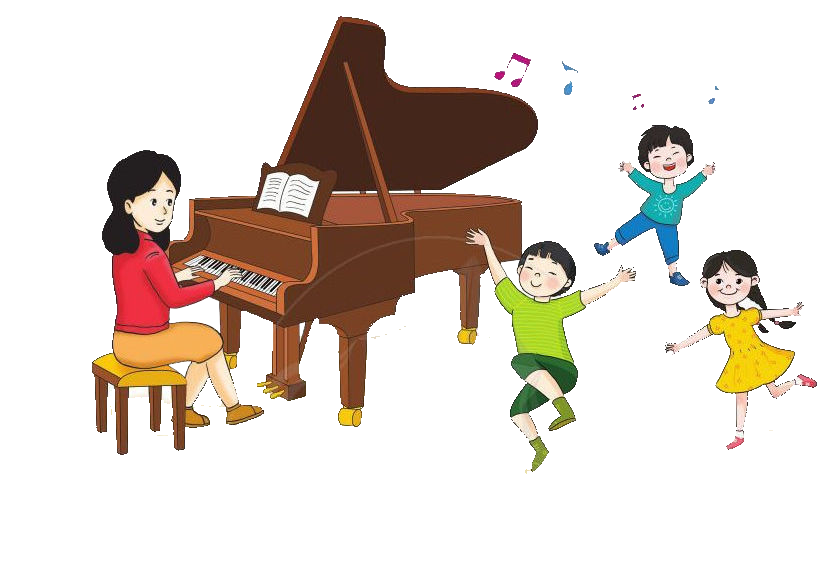 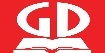 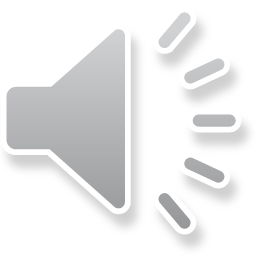 Hát lại bài hát: BÀN TAY MẸ  khởi động
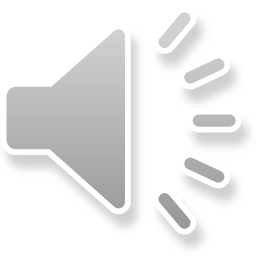 TIẾT 34
ÔN TẬP 2 BÀI ĐỌC NHẠC SỐ 7 VÀ SỐ 8
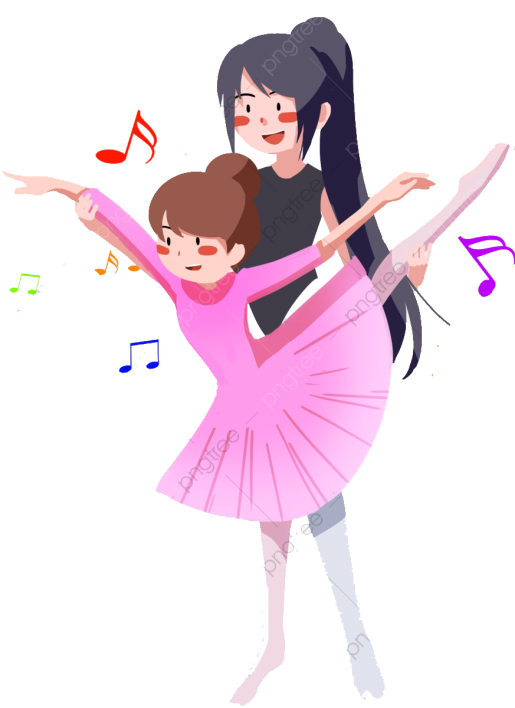 ÂM NHẠC 4
Biểu diễn bài hát Chúc Mừng  với vận động phụ họa
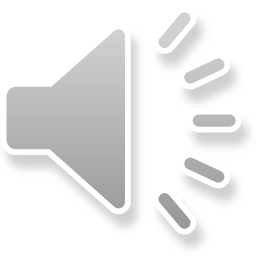 1.ÔN TẬP BÀI ĐỌC NHẠC SỐ 7 ĐỒNG LÚA CHÍN VÀNG
- Luyện lại cao độ, tiết tấu
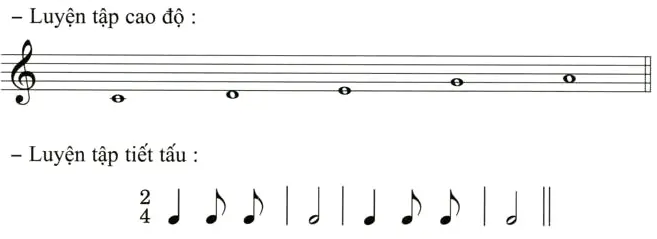 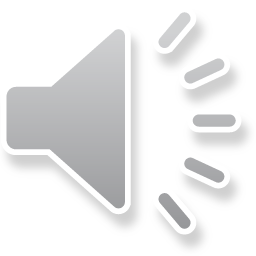 Ôn đọc nhạc, ghép lời với các hình thức
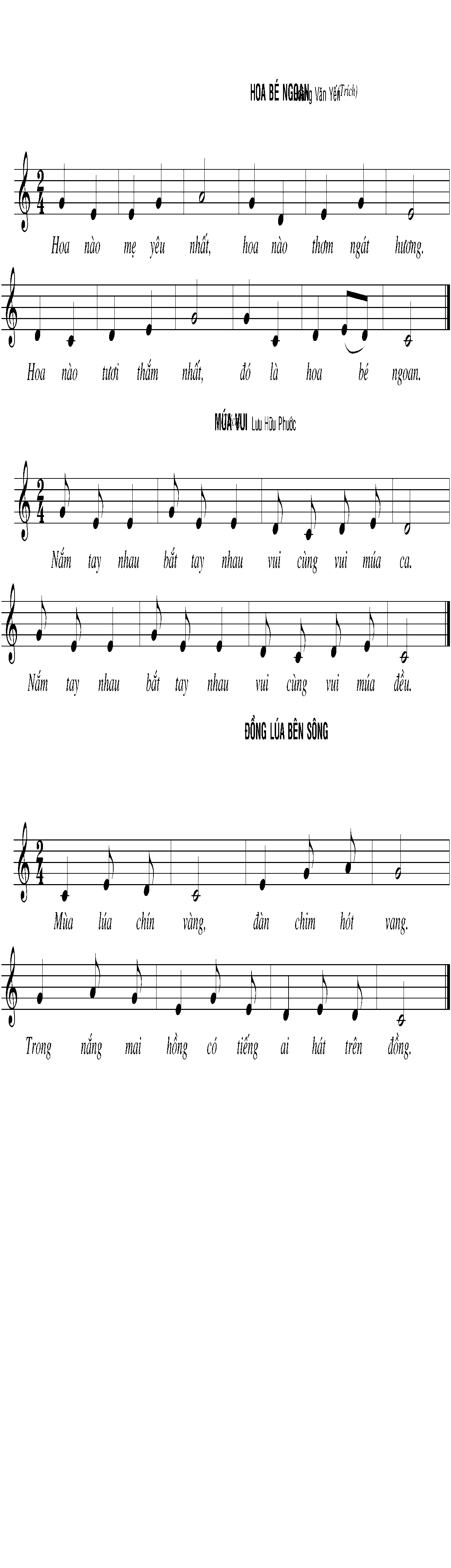 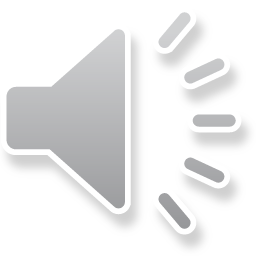 Ôn đọc nhạc, ghép lời với các hình thức
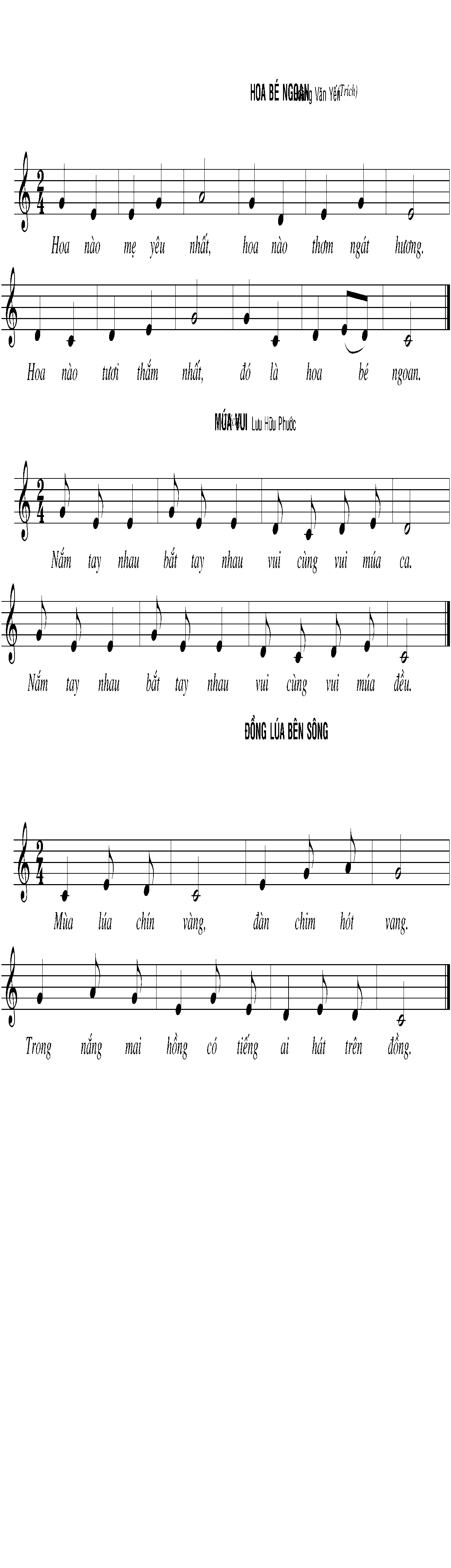 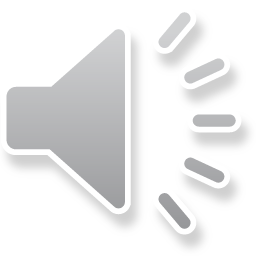 HD đọc nhạc, ghép lời gõ đệm theo phách
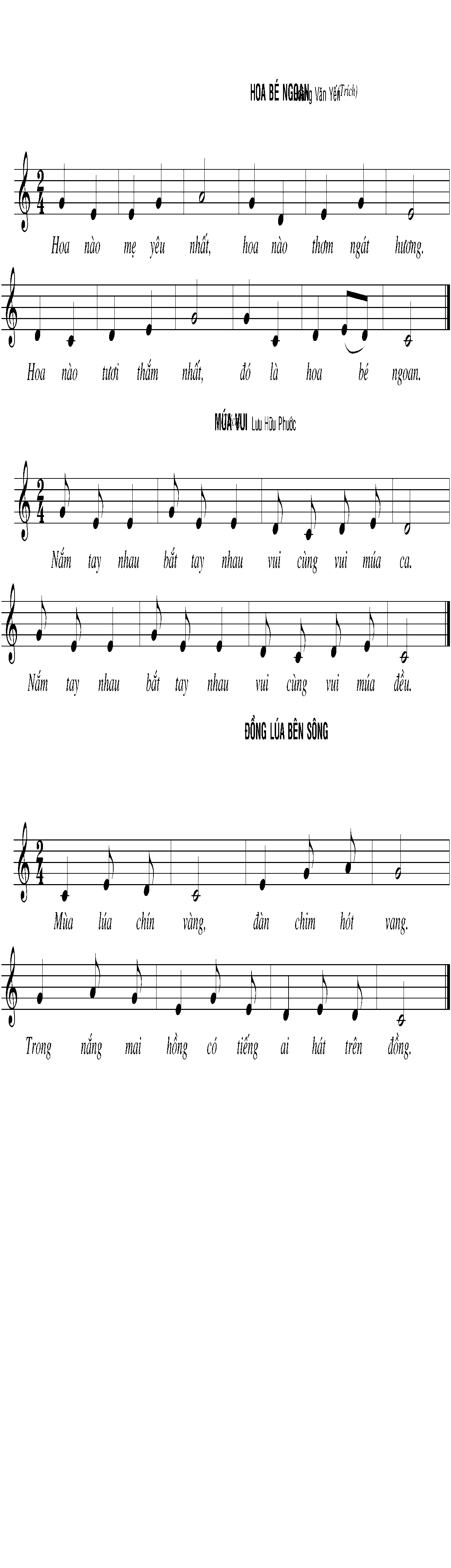 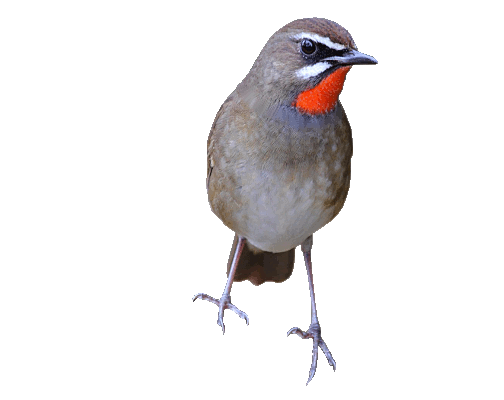 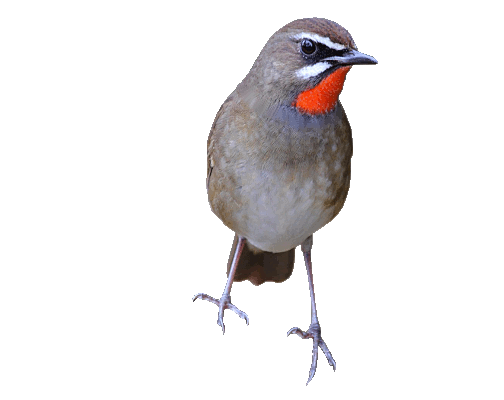 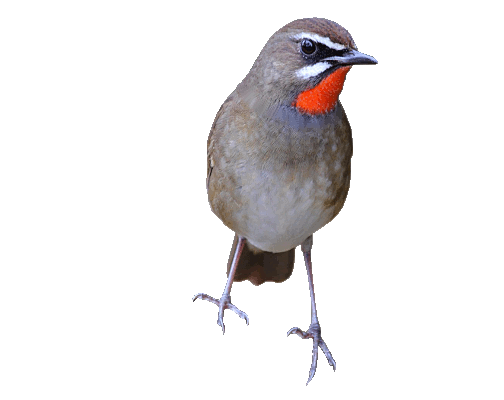 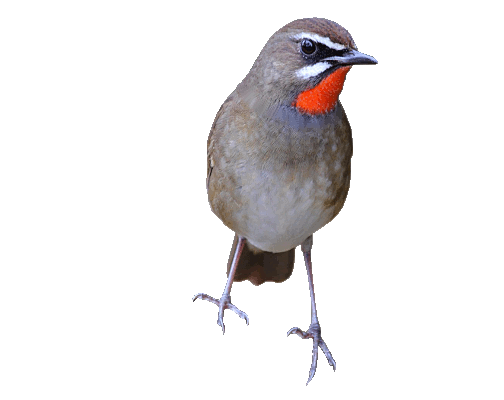 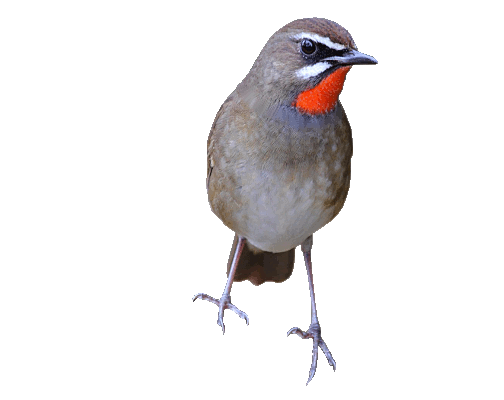 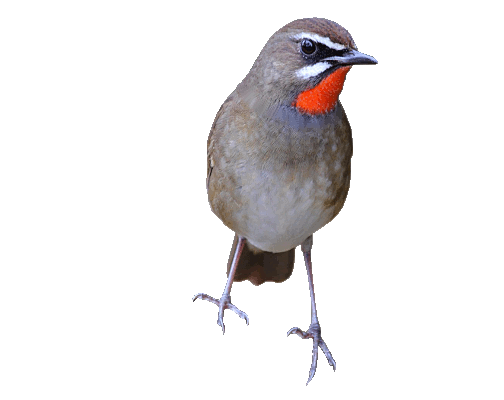 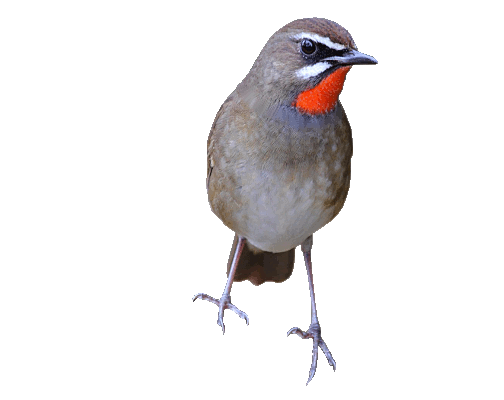 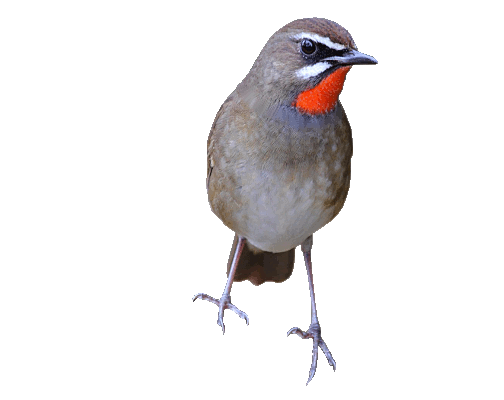 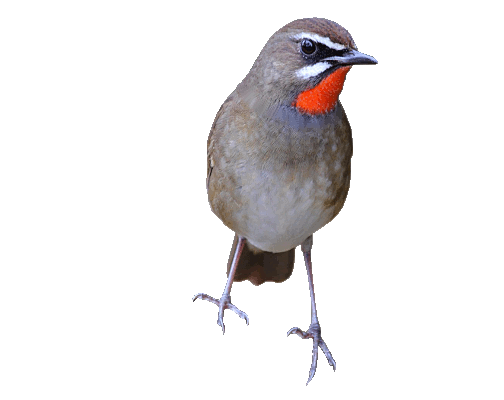 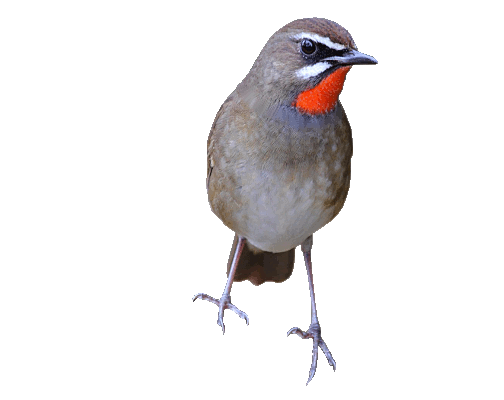 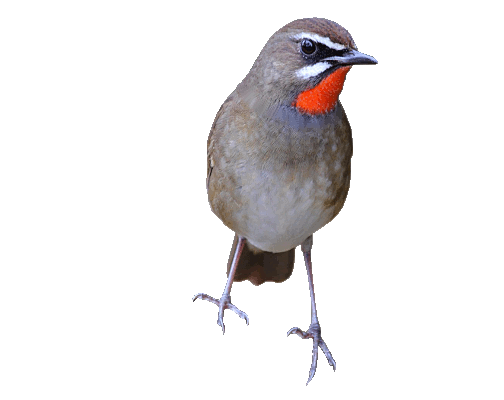 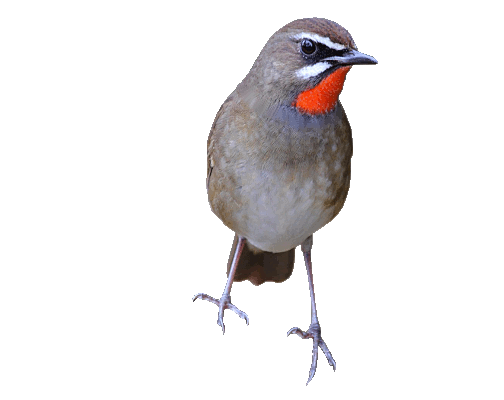 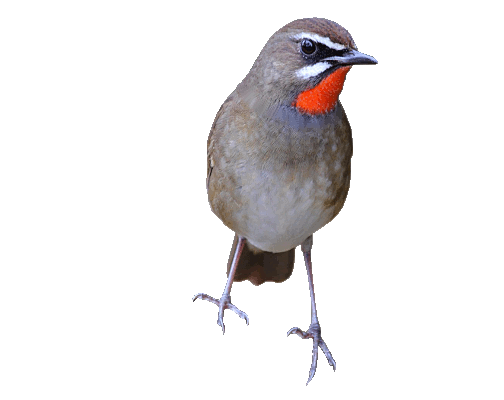 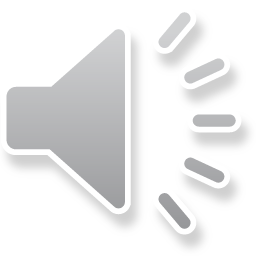 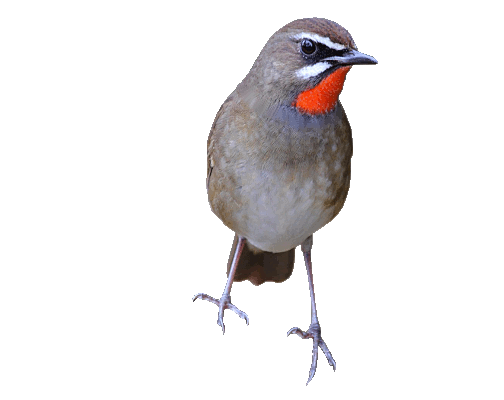 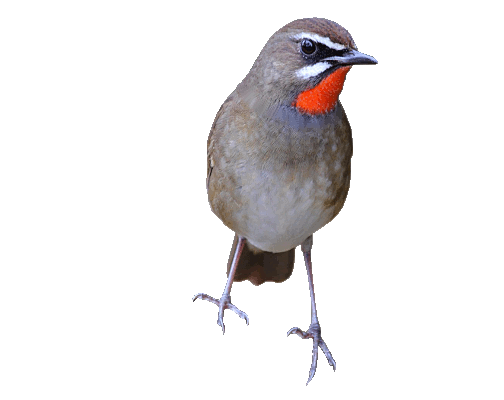 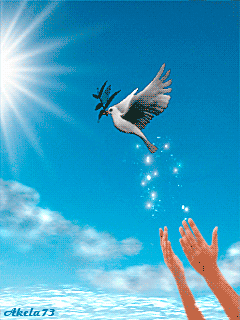 2.ÔN TẬP BÀI ĐỌC NHẠC SỐ 8 BẦU TRỜI XANH
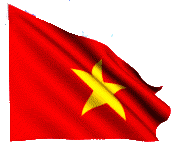 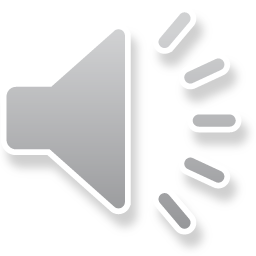 LUYỆN CAO ĐỘ-TIẾT TẤU
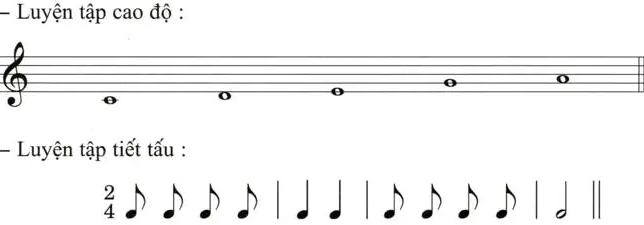 ÔN CẢ BÀI VỚI CÁC HÌNH THỨC
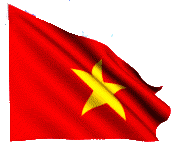 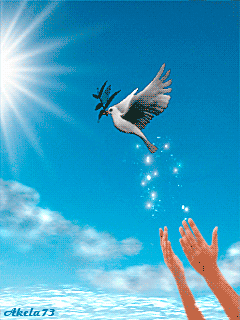 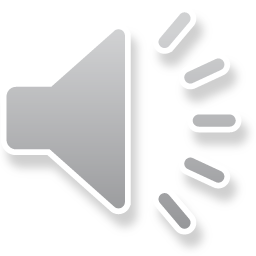 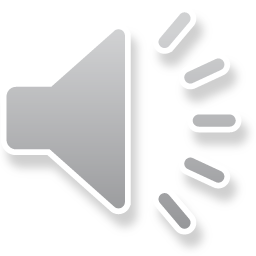 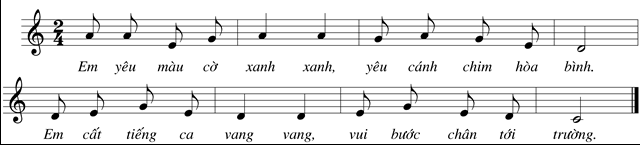 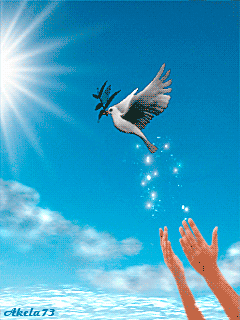 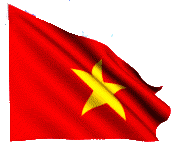 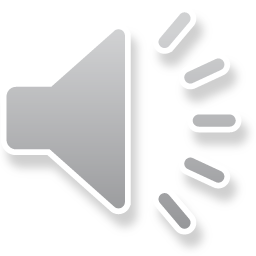 TỔ 2
ĐỌC NHẠC
TỔ 1
NGÉP LỜI
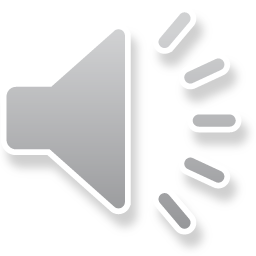 Đọc nhạc, ghép lời gõ đệm theo phách
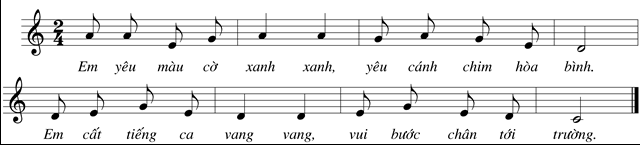 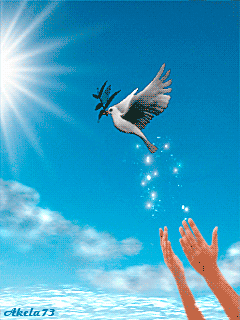 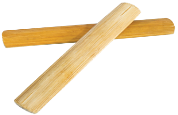 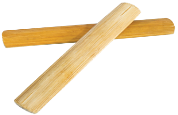 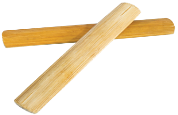 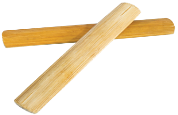 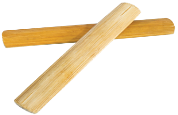 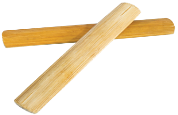 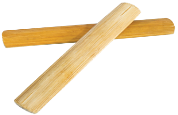 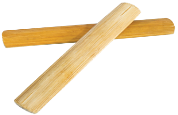 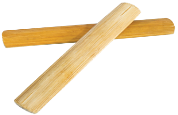 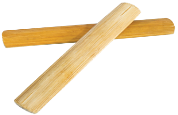 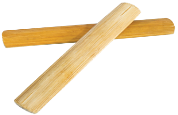 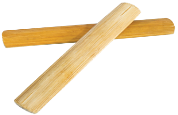 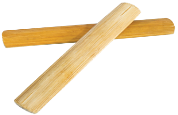 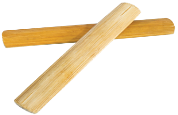 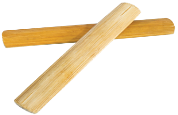 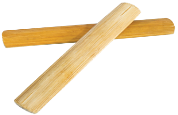 Chúc quý thầy cô mạnh khỏe các bạn học sinh chăm ngoan học giỏi
ÂM NHẠC LỚP 4
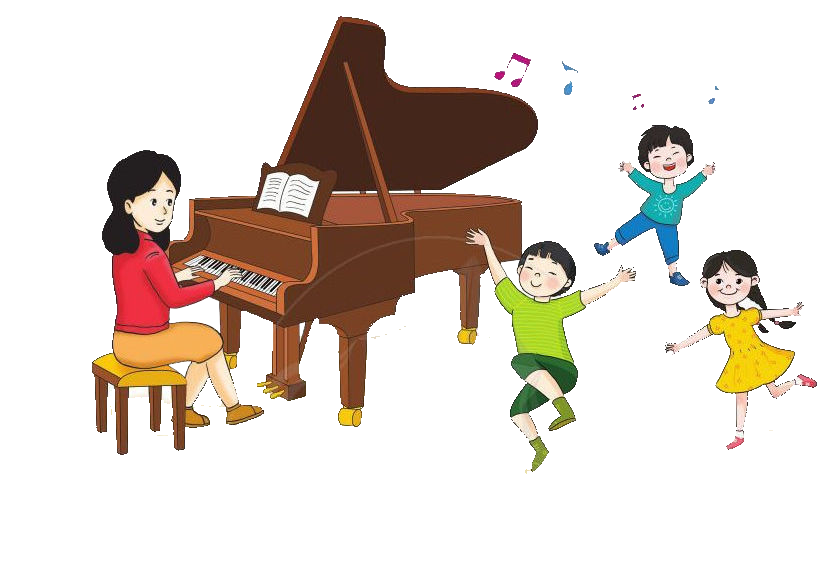 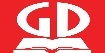 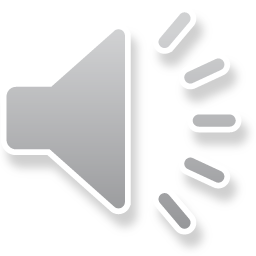